Jana Krištanová
Willkommen auf meiner Homepage
Etwas über mich
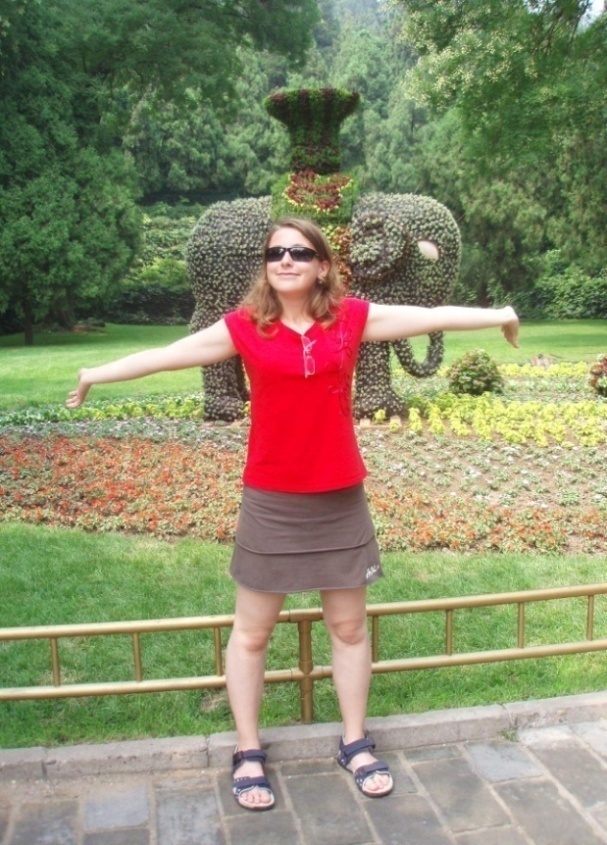 Name: Jana Krištanová
Alter: 17 Jahre
Wohnort: Petrovce
Schule: Jan-Adam-Rayman-
		      -Gymnasium 
		      in Prešov
Aussehen: - höhere Gestalt
		          - braune Haare
			 - grüne Augen mit Kontaktlinsen
Familie: Mutter Anna, Vater Jaro und eine 		        
               Schwester – Anička
Meine Hobbys und Kenntnisse
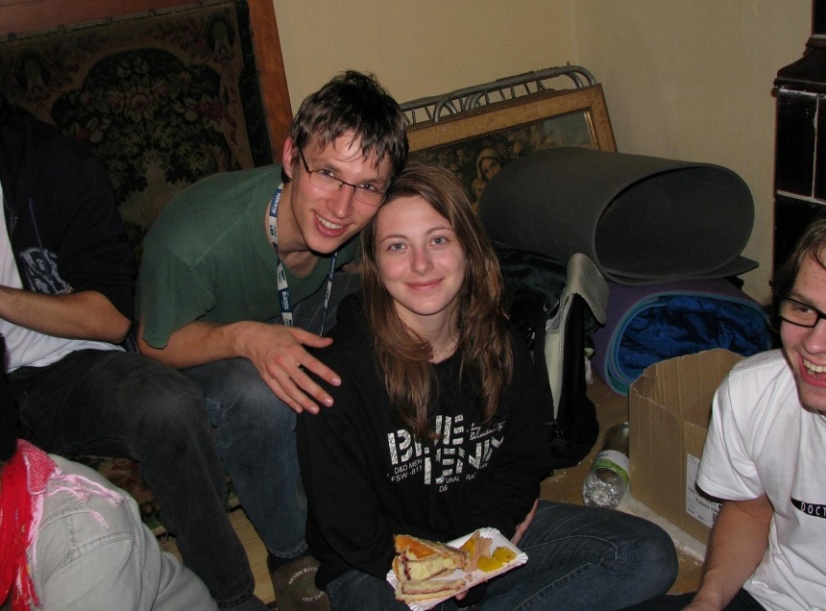 viel Schlaf
Filme sehen
mit Freunde sein
Reise
Fotos machen

Chemie lernen
Eier und Pilze essen
schlechte Gemüt
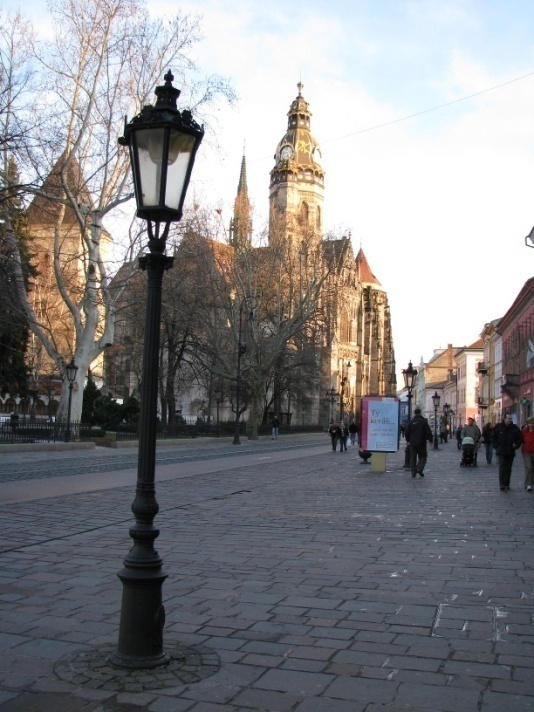 Meine Träume
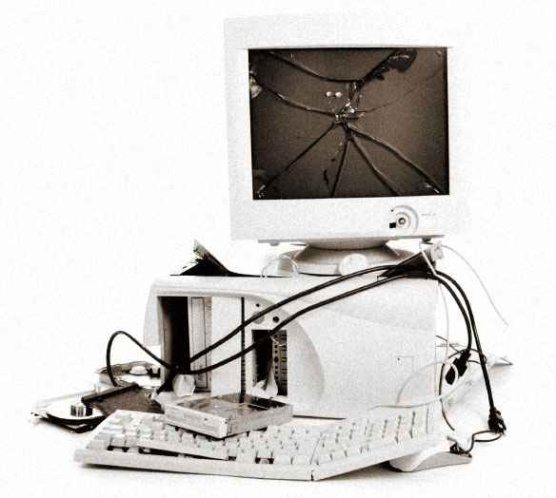 Komputer mit keine Probleme haben
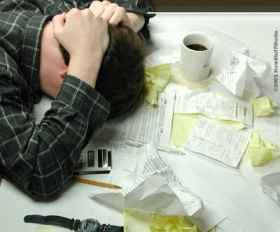 Abitur schaffen
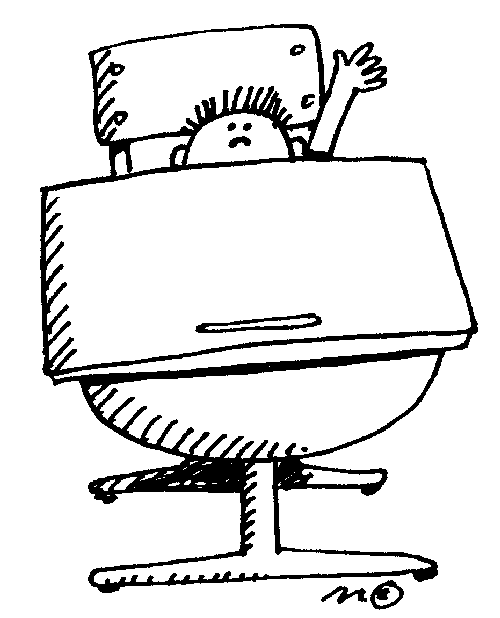 eine gute Universität finden
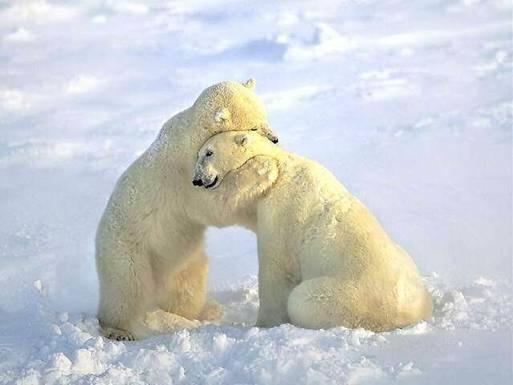 Vielen Dank für Ihre Aufmerksamkeit :)
Jana Krištanová, 3.C, 2008/09